July, 24th 2013
ASTA Users’ Meeting, Fermilab, IL
SUNSTAR: Sub-mm UNdulator testat the Advanced Superconducting Test AcceleratoR
A. Garraud1, B. A. Peterson2, J. C. Thangaraj3,
M. G. Allen2, D. P. Arnold1
1Dept. Electrical & Computer Engineering, University of Florida
2School of Electrical and Computer Engineering, Georgia Institute of Technology
3Accelerator Physics Center, Fermilab
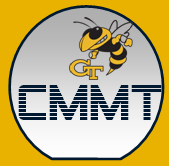 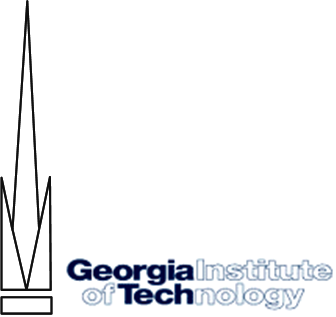 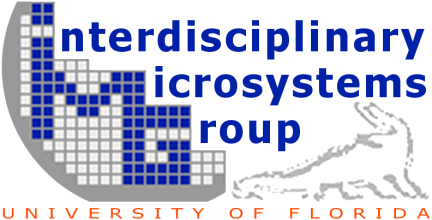 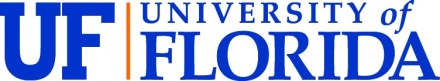 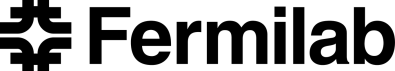 DARPA  AXiS Project
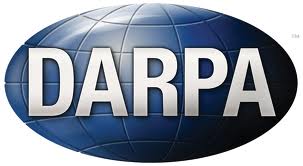 2
Develop X-ray source technology
that will enable high contrast
when imaging soft biological tissues
(low-Z materials: C-H-O-N)
↓
Realize a compact X-ray source that is
mono-energetic, directional and tunable
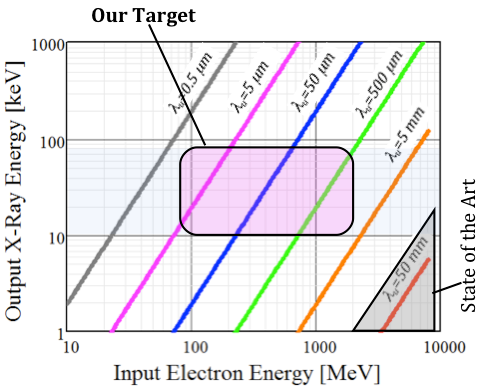 Outline
3
Magnetic mini undulator

ASTA beam advantages

Considered experimentations
Expected outcome
Demonstrate the generationof monochromatic photonswith a mini undulator
Overview of Magnetic Undulators
4
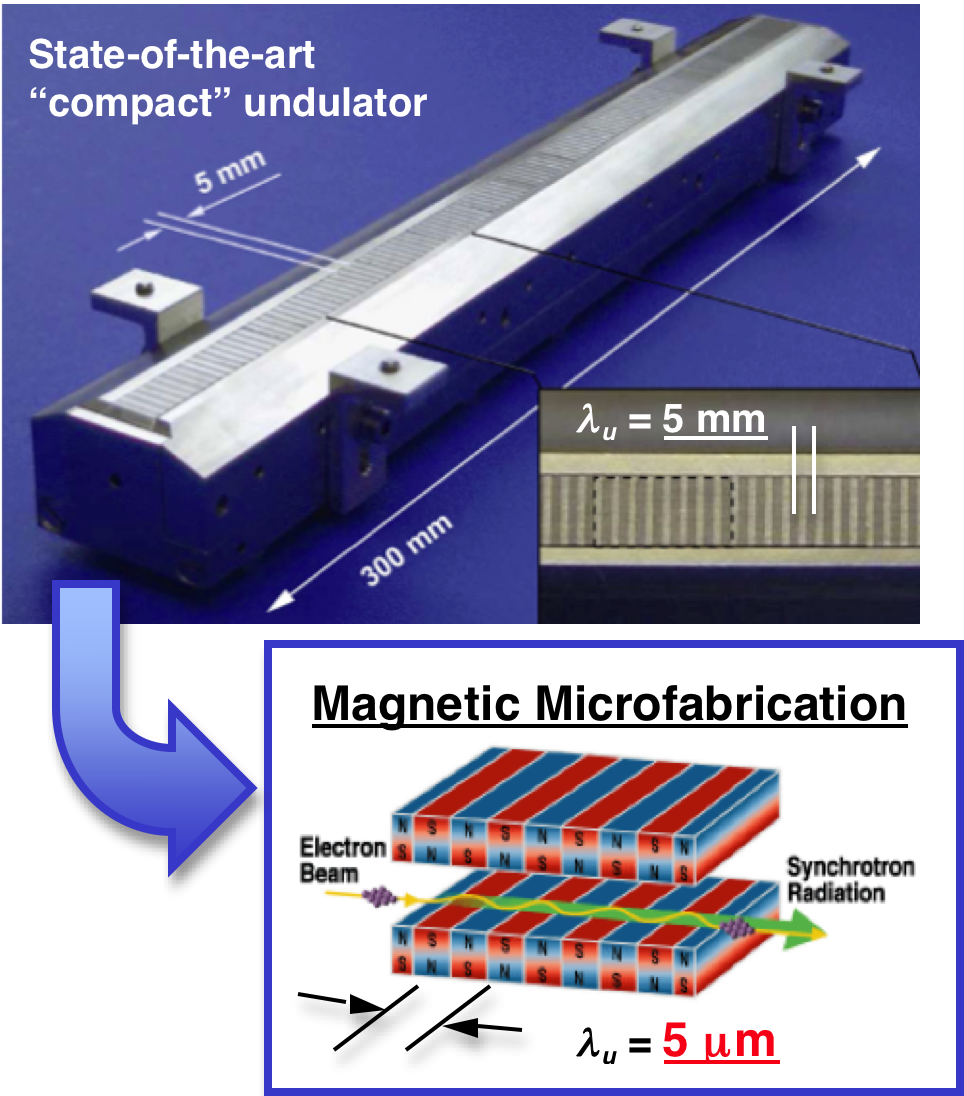 State-of-the-art undulator
Period ~ 5-50 mm
Peak field: B0 ~ 0.1-1 T
Large total system size
Manual assembly

Micromachined undulator
Period ~ 5-500 µm
Peak field: B0 > 0.2 T
Hard X-rays at lower beam energies
Microfabrication advantages
up to 1000x 
reduction
Laser-Cut Magnets Process Overview
5
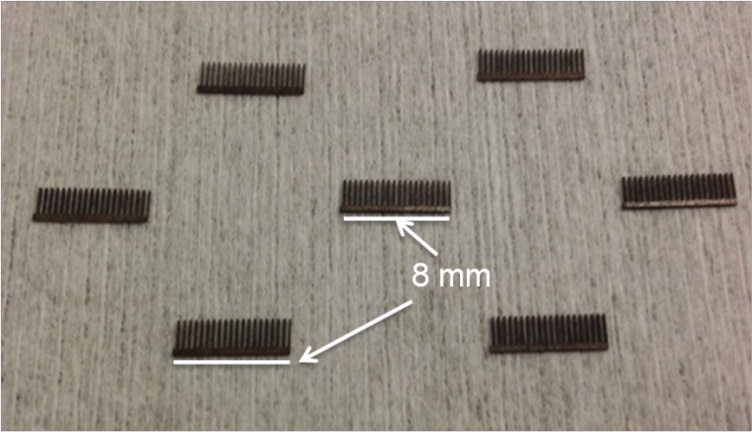 Laser-machined SmCo comb array
(400-µm period)
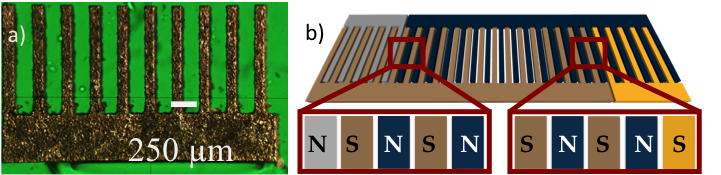 Assembled magnetic array
Assembled Prototype Undulator
6
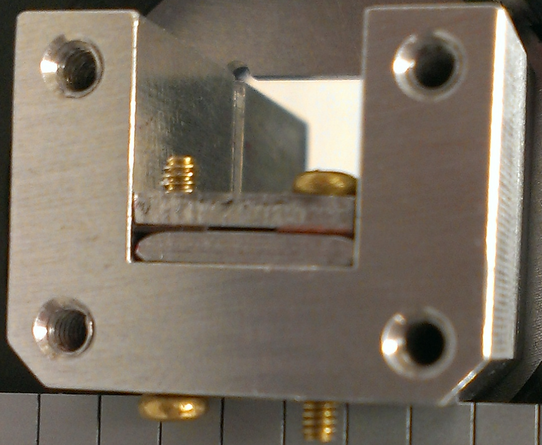 200 – 400 µm airgap (Cu spacer shims)
400-µm period
20 mm × 2 mm active area
Easily disassembled / assembled
Tailored undulator holder
Longer undulators on the way
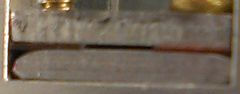 Assembly
views
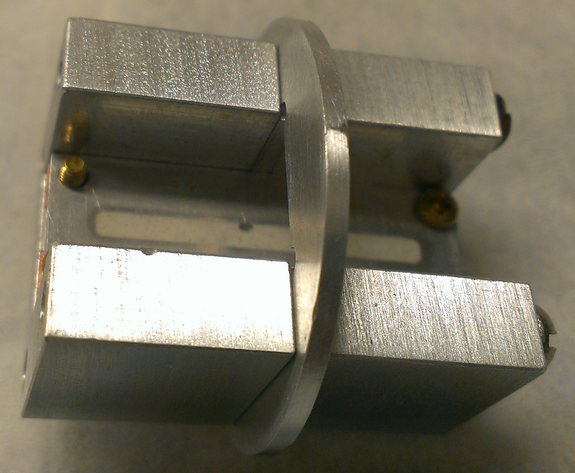 26 mm
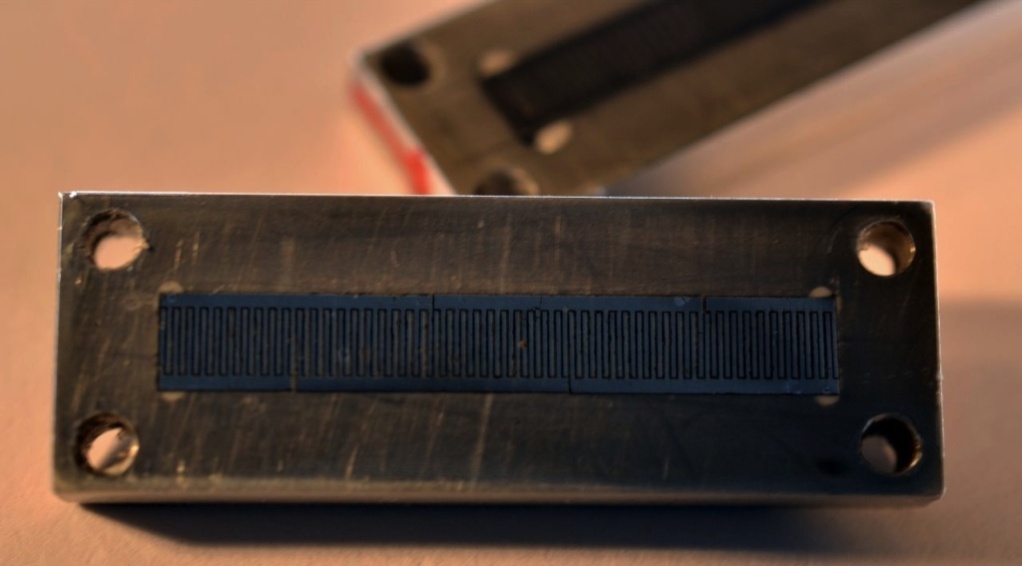 20 mm, 50 periods
2 mm
Laser-machined SmCo undulator array
High-Resolution Magnetic Field Mapping
7
High-resolution Hall effect sensor (1 µm x 1 µm area)
3-axis stage with 100 nm step size (x, y axes)
Currently implementing automatic scan height control
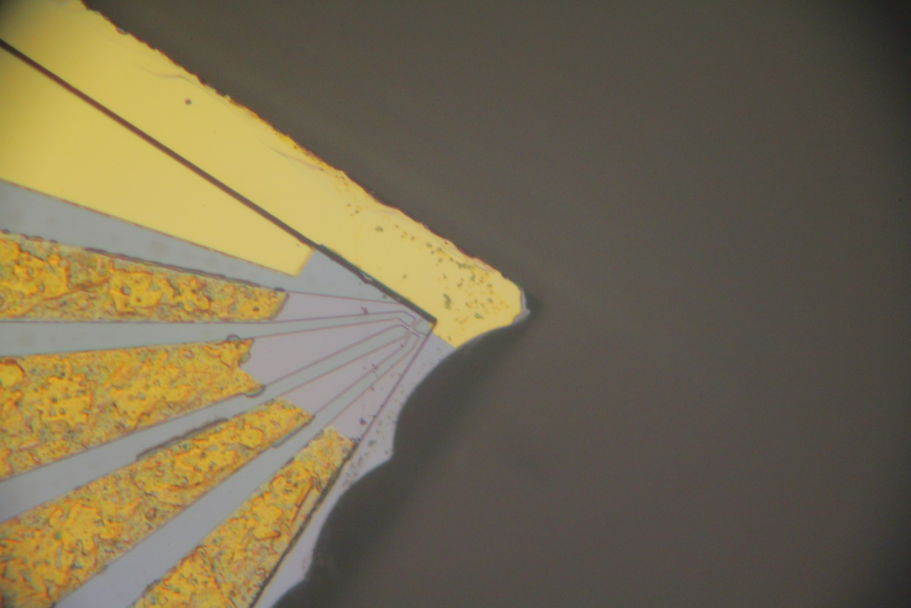 1 µm x 1 µm 
sensing area
Sensor module
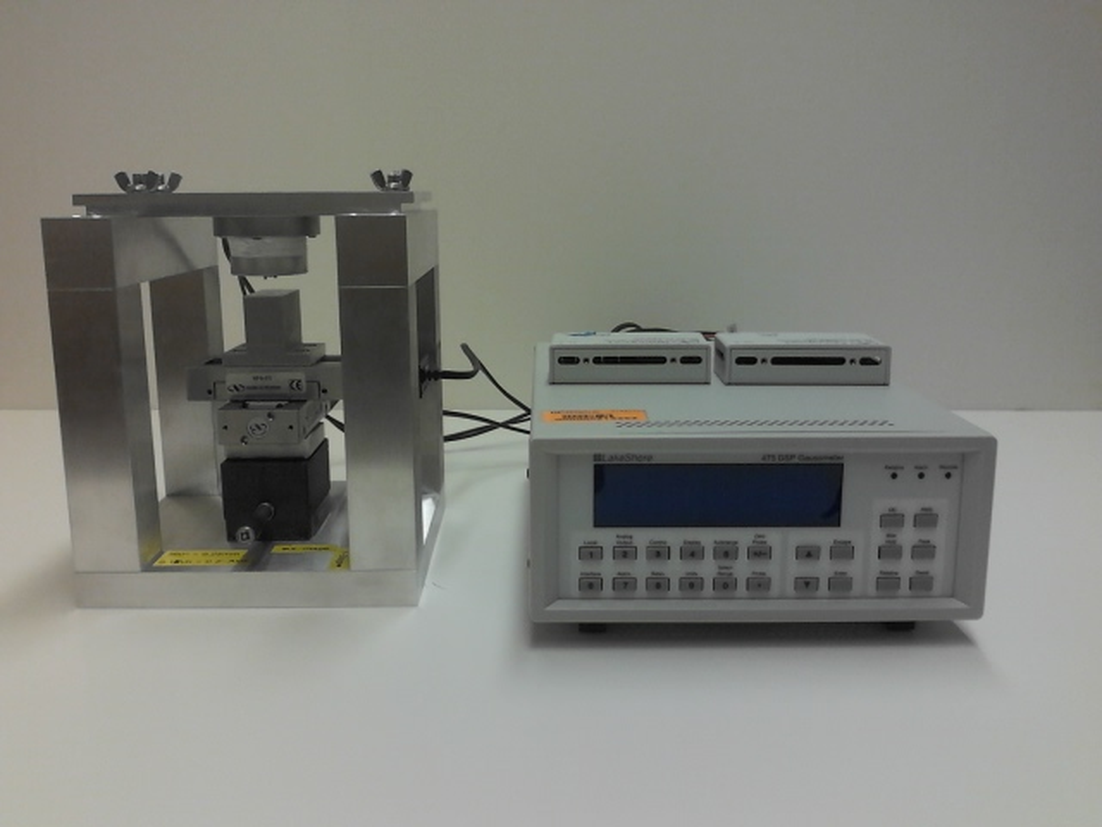 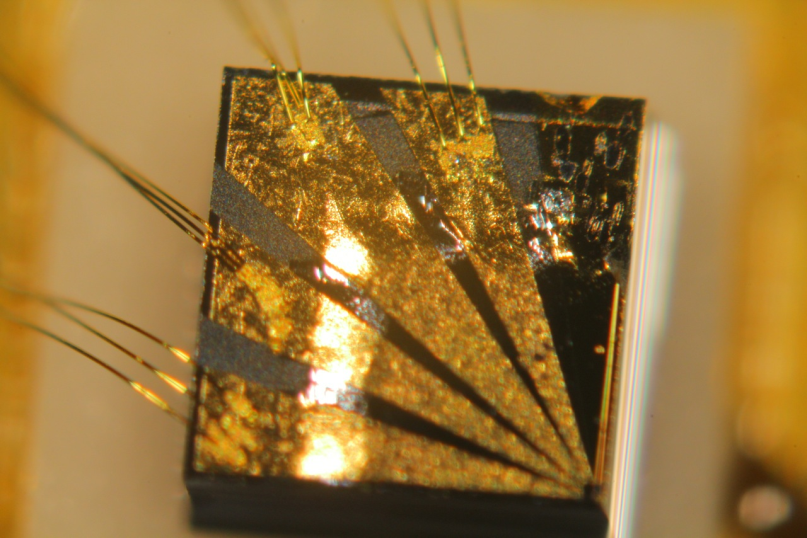 Sample platform
x- y- and z-stages
Scanning Hall Probe Results
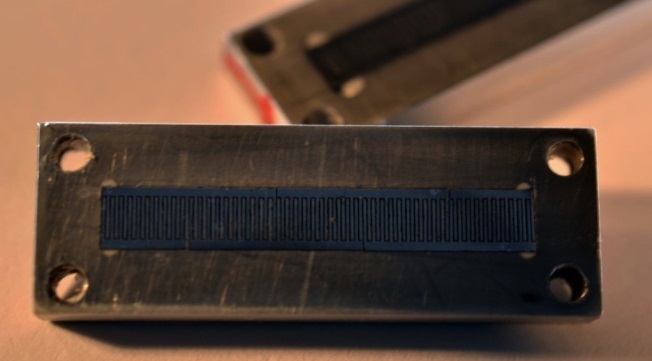 8
Example of single 400-µm-period magnetic array scans
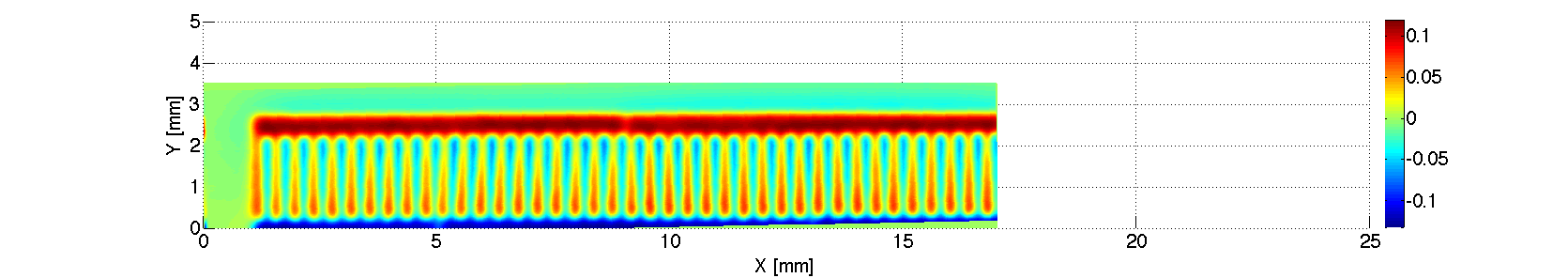 By (T)
y (mm)
z (mm)
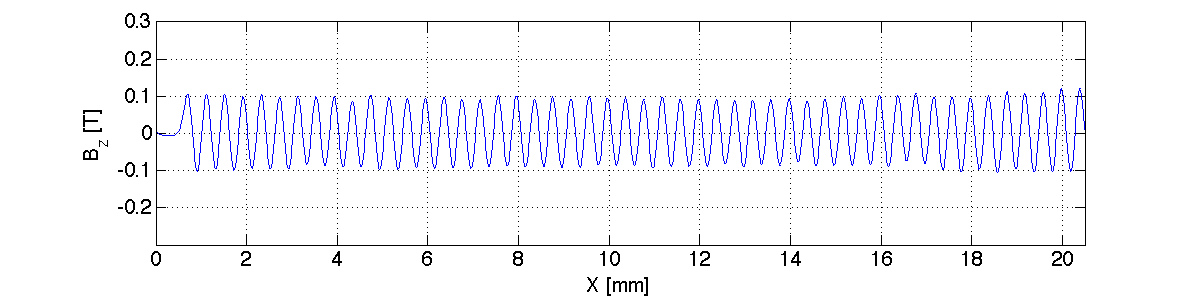 at ~100 µm scan height
By (T)
z (mm)
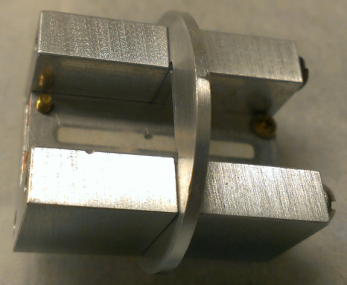 Scanning Hall Probe Results
9
Resulting field of a mini undulator (200 µm airgap)
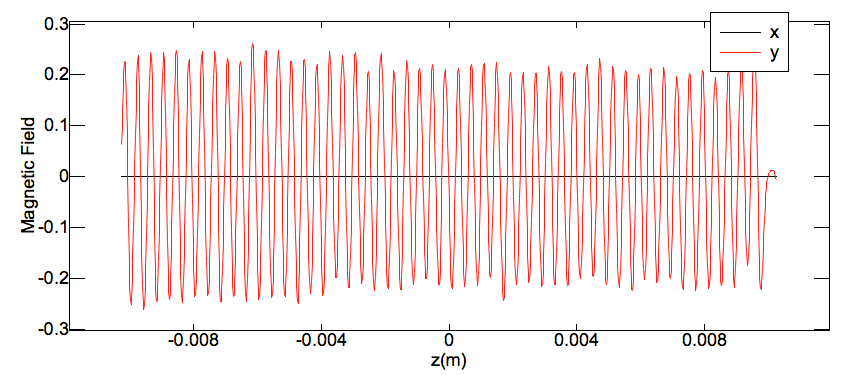 Bx
By
B (T)
z (m)
On-axis B-field of a 400-µm period mini-undulator:
B0 = 0.22  ± 0.02 T
Why ASTA Beam is the best place to test the mini undulator?
10
Low emittance
High quality of the beam

Flat beam generation
Compatible with the small airgap of the mini undulator
Expertise in flat beam generation with demonstrated experiments

High repetition rate
Will help in photon detection

Large range of beam energy and charge 
Provides flexibility for experiments
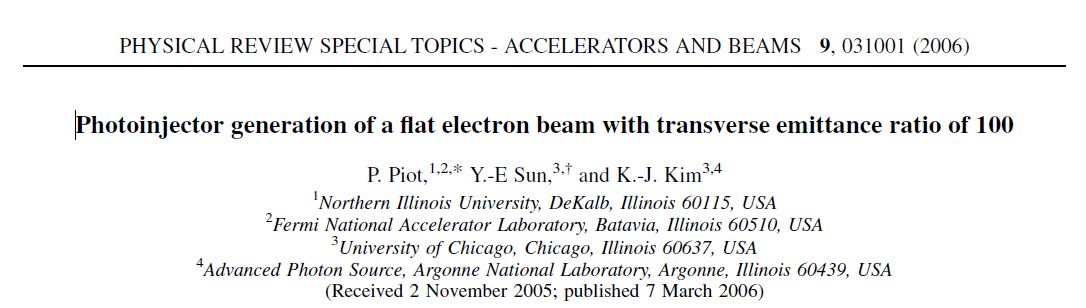 Why the ASTA 50 MeV beam for SUNSTAR?
11
Enable 1st demonstration
of photons generation
with mini undulators technology
Planned Experimental Setup
12
Location of the mini-undulator
Beam dump
CAV1
CAV2
RTFB
X113
BC1
VUV detector
RTFB
Mini-undulator
Dipole
e-
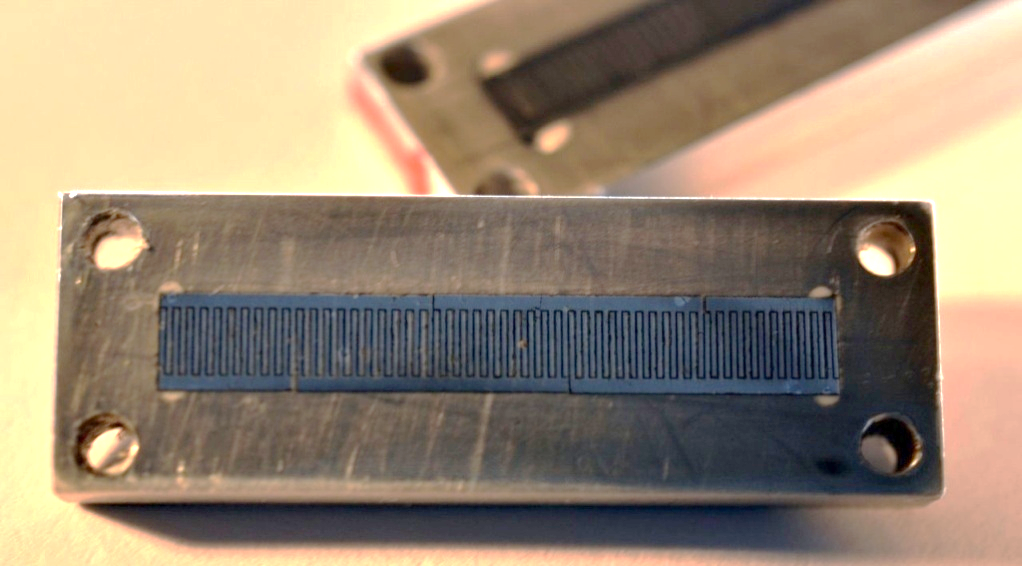 20 mm, 50 periods
2 mm
e-
e-
Required Beam Parameters
13
Estimation of 2 periods of 5 shifts each
Considered Experimentations
14
15 MeV e-beam (switch off cavity CAV2)
Alignment of the e-beam with the undulator axis
Beam position monitor + laser + corrector magnets upstream
Undulator mounted on an actuator
Expected wavelength: 220 nm (UV radiation)
Detectable by commercially available photodiode
Considered Experimentations
15
2.	50 MeV e-beam (switch on cavity CAV2)
Expected wavelength: 20 nm (VUV radiation)
0.5 nC electron beam: ~ 1012 photons/s
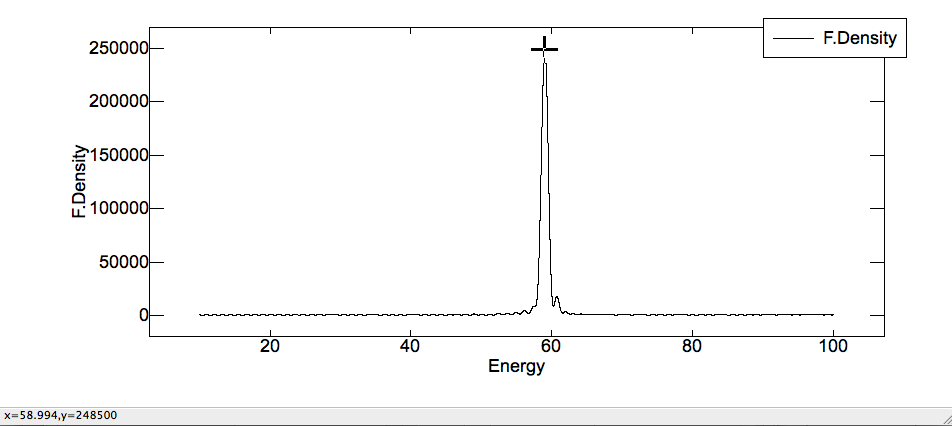 Simulated flux density [photons/(s.mm2.0.1%BW)] vs. output energy [eV]
Summary
16
Sub-mm undulator and ASTA flat beams capabilities
2 periods of 5 shifts (estimated)
Unique experiment on the pathway to novel, compact light sources

Mini undulator (400 µm period)
reliable fabrication process
B-fields quantitatively characterized

More sub-mm undulators on the way
Halbach array (400 µm period)
micro undulator (50 µm period)
Acknowledgments
17
DARPA AXiS Project #N6601-11-1-4198





Pr. Philippe Piot (Fermilab/NIU) for clarifying the physics of flat-beam generation
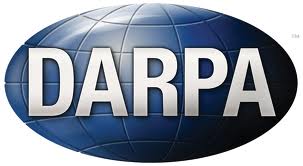 Future Magnetic Undulators from UF/GT
18
Halbach mini undulator
higher on-axis magnetic field


Micro undulator
magnetic period ~ 50 µm
selective magnetization process
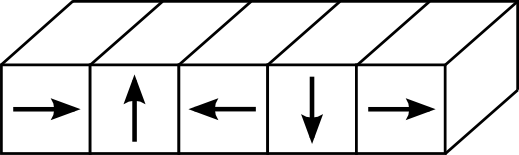 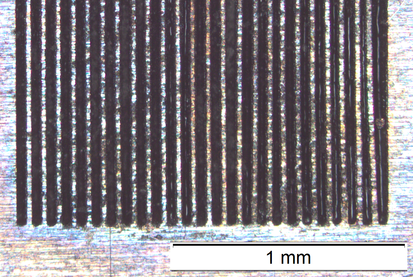 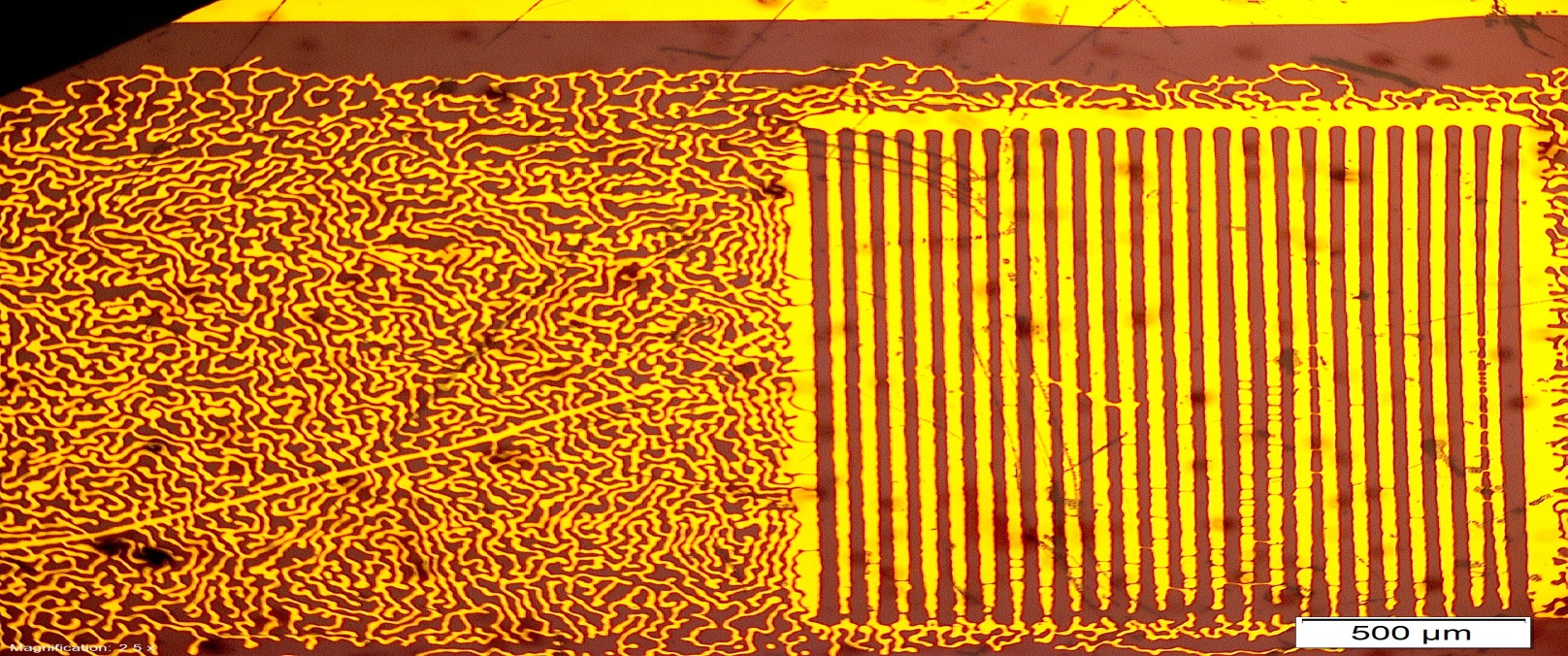 Soft magnet magnetizing head (microscope view)
Patterned 5–µm–thick NdFeB film (magneto-optic image)
Selective magnetization process
19
Begin with unmagnetized electroplated Co80Pt20 orsputtered NdFeB film
Flood magnetize the film (high B-field)
Bring film in contact with magnetizing head Apply a lower reversal B-field
Magnetic patterns are formed based on the features of the magnetizing head
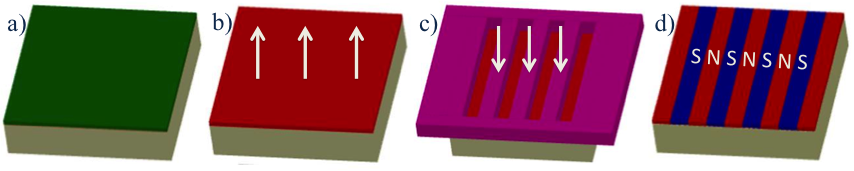